Emergy Tracking
Safe Transition from a World of Exponential Growth to one of
Sustainability
Prof. Dr. François E. Cellier
Computer Science Department
ETH Zurich
Switzerland
What is Emergy?
Emergy stands for Embedded Energy.  It is a metric to quantify the energy that went into the production of any technological item, such as a car … or a barrel of oil.
Emergy is energy already expended.  It cannot be used again.  It is gone for good.
Emergy is real energy nevertheless, because someone had to produce the technological item first and spend the corresponding amount of energy in the process.
Emergy is rarely accounted for.  We usually don’t know how much energy went into the production of an item that we buy, and we frankly don’t care.  We trust that there will always be enough energy available so that any item that I wish to acquire and have the money to do so is available whenever I want it.
Energy Efficiency is not Emergy Efficiency
In recent years, it has become mandatory in most European countries to tag larger technological items with an energy efficiency certificate.
A refrigerator of class A+ is more energy efficient than a refrigerator of class D.
However, the energy efficiency only measures the relative use of energy during operation.  A refrigerator of class A+ consumes less power per unit of volume of cooled area than a refrigerator of class D.
The energy efficiency metric does not concern itself at all with the amount of energy that went into the production of the refrigerator.
The most energy-efficient refrigerator is usually also the least emergy-efficient one (featuring the thickest walls and the best insulation) … and therefore, it is also the most expensive of the lot.
Emergy has a price.  The more expensive energy will become, the more expensive will items become that carry a lot of emergy.
Emergy and Gray Energy
We sometimes read about gray energy.
Gray energy is simply emergy traded across regional (e.g. national) borders.
Gray energy constitutes a substantial percentage of the total energy consumed by a nation.
All countries in Western Europe and North America consume at least 30% of their total energy in the form of gray energy, but no country is capable of providing hard figures, because emergy is not being measured.
Countries, such as China and Japan, are huge exporters of gray energy (i.e., emergy).
Will they still be able to do so after the end of cheap fossil fuels, i.e., when there is no longer enough energy available to satisfy all our needs and desires?
Emergy and ERoEI
When producing energy, it has become customary to consider the ERoEI of such a plant, i.e., to determine the Energy Returned on Energy Invested.
The lower the ERoEI of an energy production plant, the more expensive the resulting energy will be.
If I must burn 0.5 barrels of oil to produce 1 barrel of oil, the ERoEI of the plant is 2.  Plants with an ERoEI below 1 are energetically useless.
The ERoEI of fossil fuel power plants is shrinking rapidly, as the cheapest to produce oil was produced first.  The ERoEI of Pennsylvania oil in the 1930s was around 100.  The average ERoEI of conventional oil today is around 15.  The ERoEI of shale oil and gas is below 5.
The ERoEI is thus closely related to the emergy of a power plant.
However, the ERoEI usually only considers the energy needed to extract the fuel, not the energy needed to produce the equipment needed to extract the fuel.  For this reason, the ERoEI is overly optimistic.
Are we Running out of Oil?
We shall not run out of oil ever.
We shall, however, run out of oil that can be produced in an emergy-efficient manner, i.e., with a sufficiently high ERoEI, and we shall do so fairly soon.
An ERoEI of 1 is not sufficient, because the ERoEI does not take into account the emergy used in the production of the tools used for energy production.
Whether an energy resource can be developed depends not only on the price of the commodity, but much more on its emergy efficiency.
Our economy is currently satisfying over 80% of its total energy need from fossil fuels.
After the end of cheap, i.e., emergy-efficient, fossil fuels, the world will face a major problem.
Sustainability
After the end of emergy-efficient fossil fuels, we shall have to learn to live sustainably, whether we like it or not.
Our current wealth is to a large extent founded on the fact that we are not living sustainably, but rather use up our inheritance of fossil fuels at an ever more rapid pace.
We are squandering our inheritance, a once-in-a-species event, without giving it even a second thought.  We are addicts on dope, and like all addicts, we won’t give up our drug habit until we hit bottom.
The end of emergy-efficient fuels will be a rude awakening.
Life without fossil fuels will be neither easy nor pleasant.
Living sustainably is thus not a desired goal.  It is a necessity.  It will happen irrespective of what we do.
The faster we learn that skill, the better we shall be off … but tell that to a drug addict!
How is Energy Measured?
Physicists measure energy in Joule, but where do we measure energy?  Is it the energy that we convert to useful work, or is it the primary energy that we need to acquire, in order to be able to convert some portion of it to useful work (no process ever operates at an efficiency of 100%).
Energy companies, such as BP, are used to measure the primary energy, because that is the energy that we pay for, and due to the (current) dominance of fossil fuels, they convert all forms of energy to toe, i.e., tons of oil equivalent.
This causes some difficulties to users of other types of energy, such as hydro-electric energy, that gets assigned a (more or less arbitrary) efficiency factor of 33%.
Conversions between different types of energy are problematic, unless one is derived from the other.
How is Emergy Measured?
As the concept of emergy is supposed to survive the fossil fuel era, another basis is used for expressing units of emergy.
As the primary source of sustainable energy is the sun, emergy researchers have become accustomed to expressing emergy in sej, or solar equivalent joules.
The same conversion difficulties arise as with the toe when we try to convert other types of energy, such as geothermal energy, that are not related to solar radiation, into sej.
As we convert solar radiation to other types of energy that are related to it, we lose efficiency. For example, it takes more than one Joule of solar radiation to produce one Joule worth of biomass.  If we then convert the biomass further to biofuel, it takes again more than one Joule of biomass to produce one Joule of biofuel.
Energy and Emergy Conversion
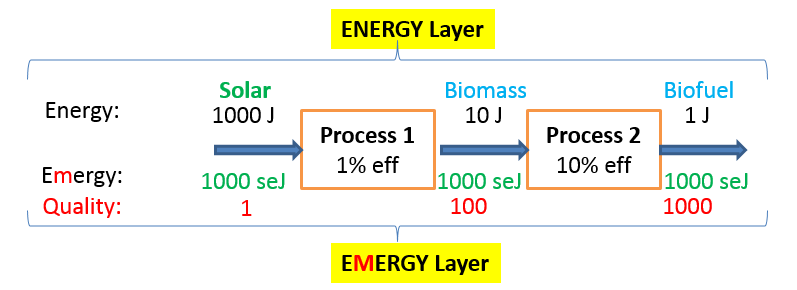 In the above example, we convert solar radiation to biomass with 1% efficiency.  We convert biomass to biofuel with 10% efficiency.
The available energy gets smaller, whereas the emergy contained in the energy source remains always the same.
The red numbers are transformity factors.  They denote the quality of the energy.  Biofuel is 1000 times more valuable than solar radiation.  The energy density is much larger.
Tracking Emergy
Emergy tracking is trivial!
When a manufacturer of goods determines the price of his produced item, he needs to take into account the sum of prices of the components that he bought plus the cost of manufacturing the new item.  This is the minimal price at which he can sell his item without incurring a loss.
If all manufactured items carry an emergy tag, then the producer of a new item can calculate its emergy tag as the sum of the emergy amounts of the purchased components plus the energy that went into the production of the new item.
By legislating that all larger technological items must carry an emergy tag (beside from the energy-efficiency tag), we can quantify the amount of gray energy that we consume, and we are in a much stronger position to judge whether a given technology will be able to survive the end of cheap fossil fuels.
A Pipe Dream?
Let us try to learn to live sustainably before we really have to do it!
Fossil fuels are far too precious (they carry an extremely high transformity) to burn them at low temperatures in an inefficient oil heater of a poorly insulated building, simply because this is currently the cheapest solution and we are too lazy to behave otherwise.
Let us calculate how much energy we are really consuming … including the gray energy, so that we can judge our behavior more realistically!
Let us set a sustainable energy budget and try to live within that budget already now!  Later on, we shall need to do so anyway.
Let us wean ourselves from our drug habit before we hit bottom!